СЕТЕВАЯ КАФЕДРА ЮНЕСКО ПО ИЗУЧЕНИЮ ГЛОБАЛЬНЫХ ПРОБЛЕМ 
ФАКУЛЬТЕТА ГЛОБАЛЬНЫХ ПРОЦЕССОВ МГУ им. М.В. ЛОМОНОСОВА
при ФГБНУ «ИНСТИТУТ СТРАТЕГИИ РАЗВИТИЯ ОБРАЗОВАНИЯ
РОССИЙСКОЙ АКАДЕМИИ ОБРАЗОВАНИЯ»
Зеленые аксиомы
Автор – Е.Н. Дзятковская
«ЗЕЛЕНЫЕ АКСИОМЫ» – ЭТО КОНЦЕНТРИРОВАННЫЕ ИДЕИ 
ОБРАЗОВАНИЯ ДЛЯ УСТОЙЧИВОГО РАЗВИТИЯ. 
ОНИ СФОРМУЛИРОВАНЫ НА ОСНОВЕ 
УЧЕНИЯ В.И. ВЕРНАДСКОГО О НООСФЕРЕ И 
ТЕОРИИ ЭКОЛОГИЧЕСКОГО ИМПЕРАТИВА Н.Н. МОИСЕЕВА 

В КАЖДОМ ГОДУ ОБУЧЕНИЯ МОГУТ БЫТЬ СВОИ
АКЦЕНТЫ НА ИЗУЧЕНИЕ ТЕХ ИЛИ ИНЫХ АКСИОМ
!   ТОЛЬКО В ФАНТАЗИЯХ С ПРИРОДОЙ МОЖНО ДЕЛАТЬ, ЧТО ХОЧЕШЬ. В РЕАЛЬНОСТИ ЖЕ ОНА СТАВИТ ЧЕЛОВЕКУ ЖЁСТКИЕ ЗАПРЕТЫ (ТАБУ́)
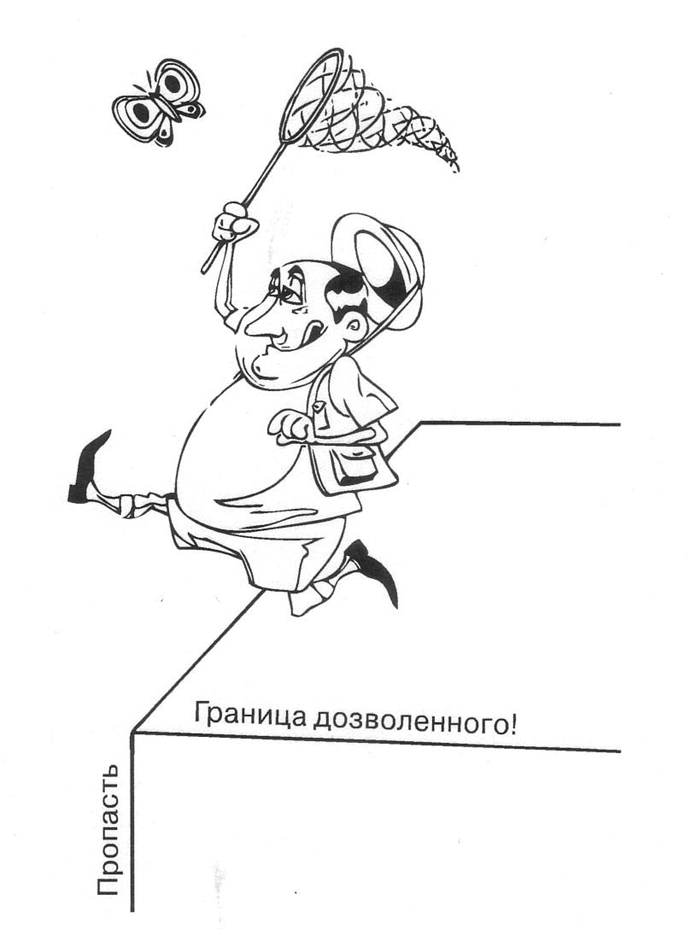 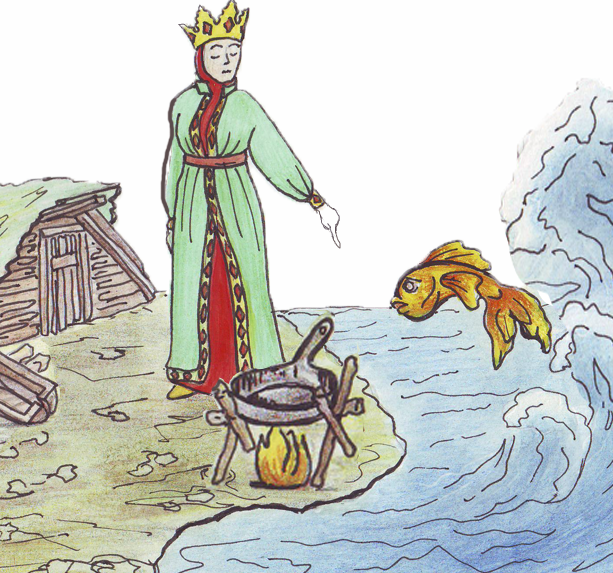 ХОЧУ – НЕЛЬЗЯ
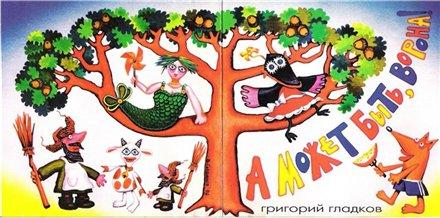 РЕАЛЬНОСТЬ ИЛИ ВЫМЫСЕЛ?
ПРИРОДА ЖИВЕТ ПО СВОИМ ЗАКОНАМ,
КОТОРЫЕ НЕУМОЛИМЫ.
ВСЕГДА ЕСТЬ ГРАНИЦЫ ДОЗВОЛЕННОГО
ПРИРОДОЙ
МОЖНО ВСЕ? НЕТ, НЕ ВСЕ! С СИЛОЙ 
ТЯЖЕСТИ ДОГОВОРИТЬСЯ НЕ УДАСТСЯ !!!
ПРИРОДА НЕ ЖАЛЕЕТ КРАСОК
БЕСКОНЕЧНОЕ РАЗНООБРАЗИЕ ФОРМ ПРИРОДЫ
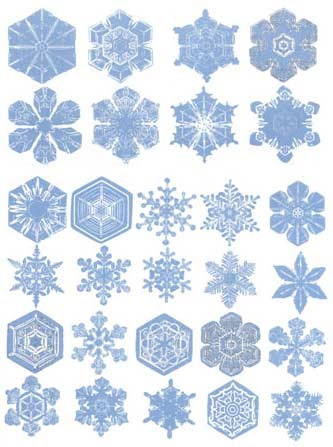 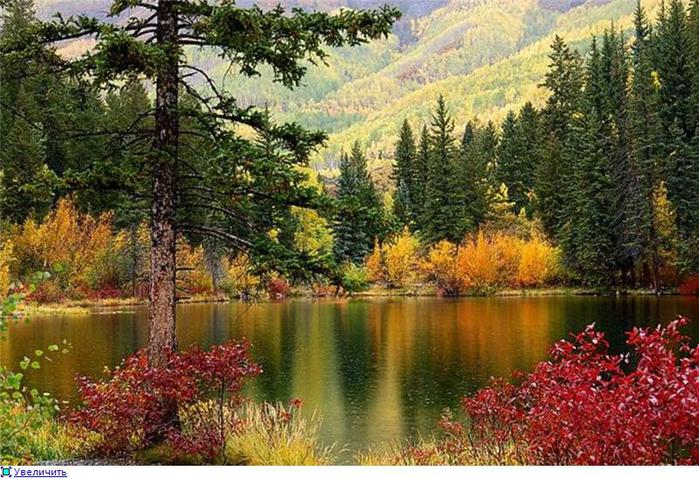 РАЗНООБРАЗИЕ МИРА ДВИЖЕНИЙ
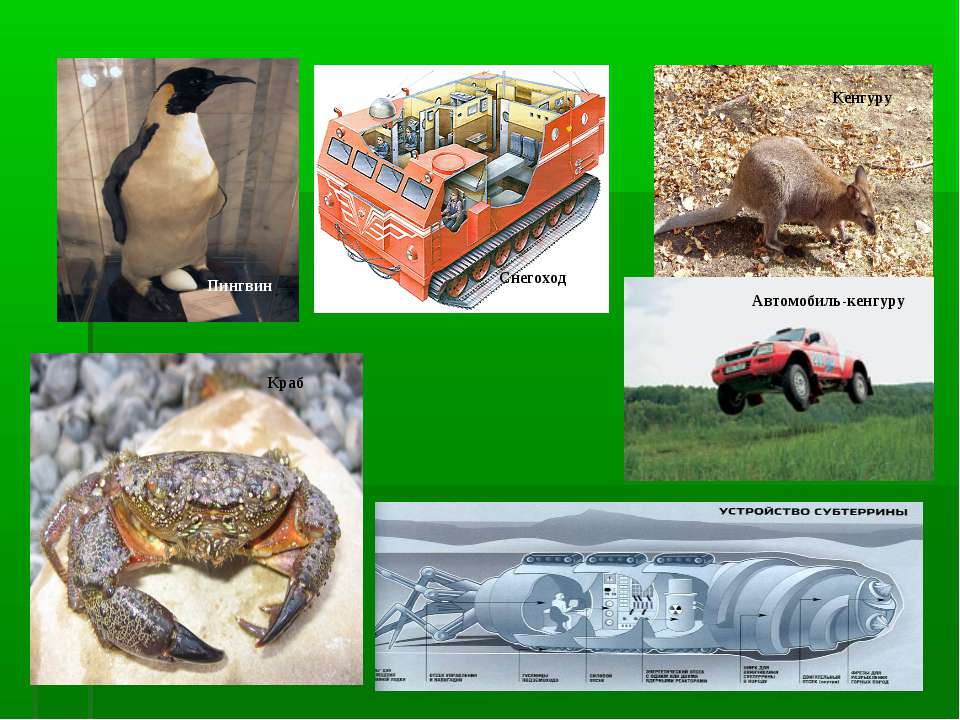 РАЗНООБРАЗИЕ ЗВУКОВ
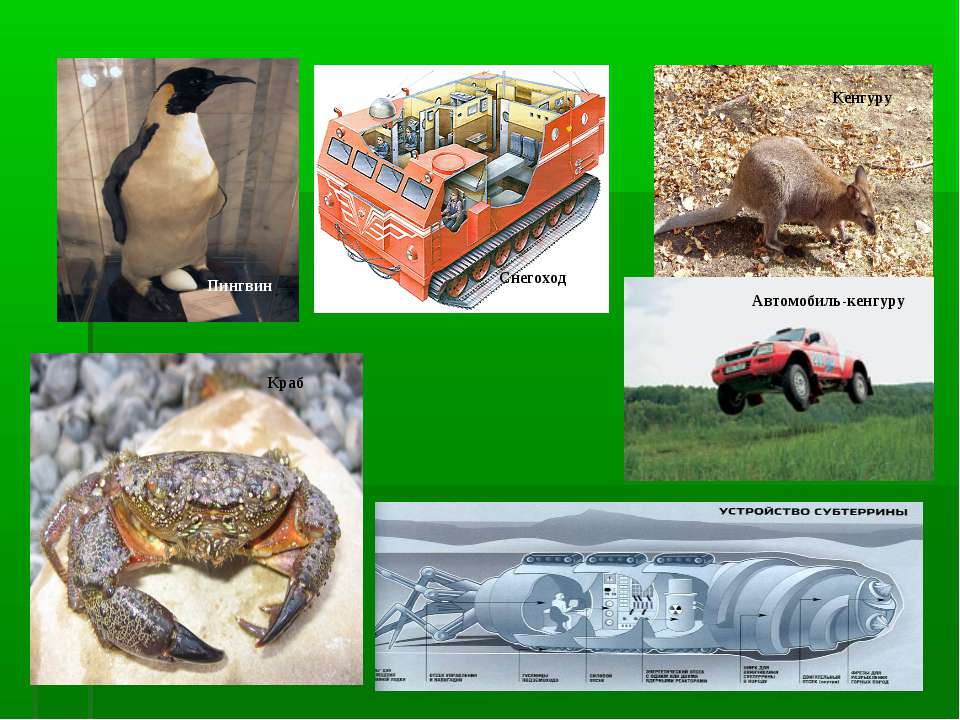 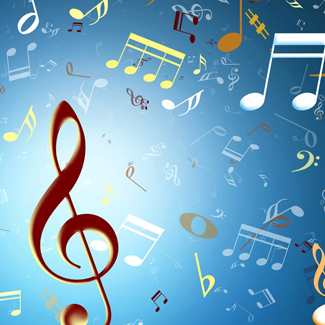 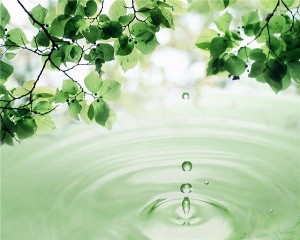 РАЗНООБРАЗИЕ ЯЗЫКОВ И КУЛЬТУР
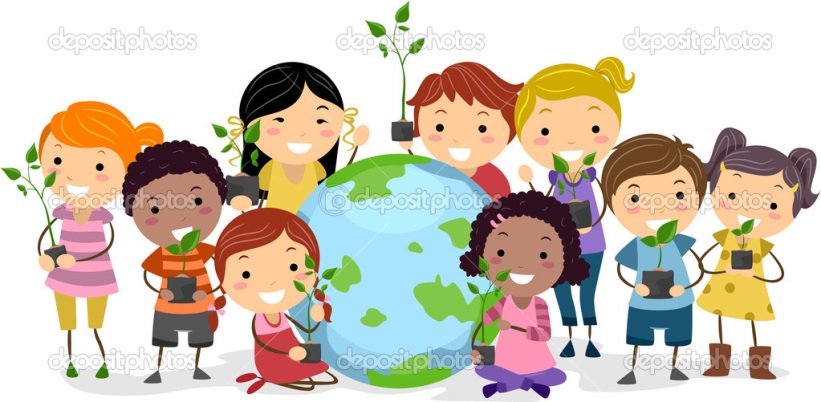 А ЕЩЕ? …
ОКРУЖАЮЩИЙ НАС МИР 
РАЗНООБРАЗНЫЙ. Разнообразие в  
природе и культуре – это наше
наследие, его надо сберечь
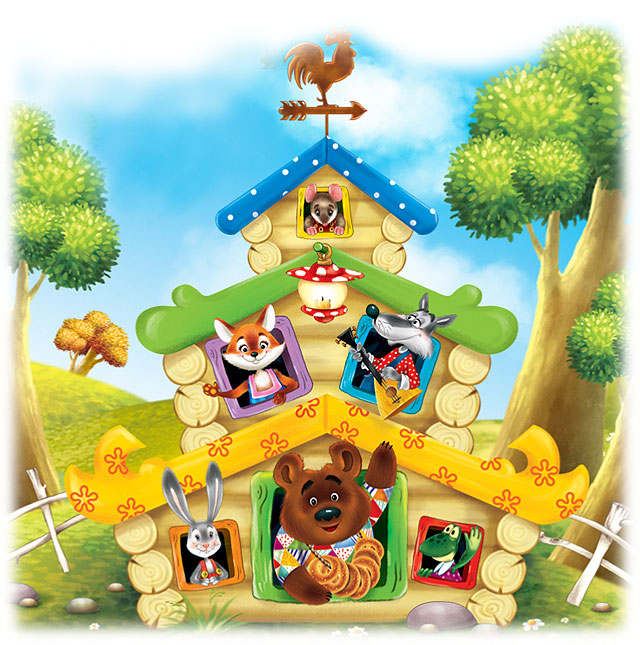 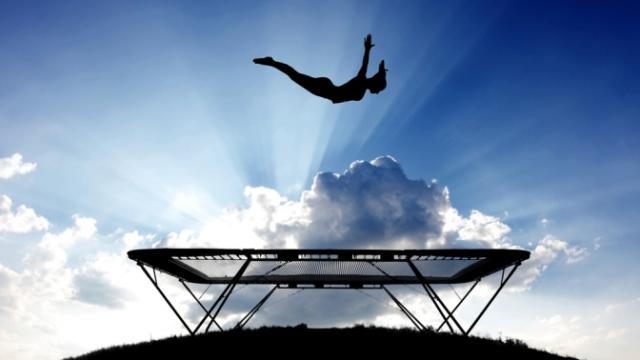 ЭКОЛОГИЧЕСКИЙ БАТУТ
ПРИРОДНОЕ РАЗНООБРАЗИЕ – ЭТО ПРОЧНОСТЬ
И УПРУГОСТЬ СВЯЗЕЙ В ПРИРОДЕ, 
ВЫДЕРЖИВАЮЩИХ НАГРУЗКИ ЦИВИЛИЗАЦИИ.
«… А ПОТОМ ОНИ ВСЕ ВМЕСТЕ ОТСТРОИЛИ ДОМИК 
ЗАНОВО, И СТАЛИ ВСЕ В НЕМ ДРУЖНО ЖИТЬ
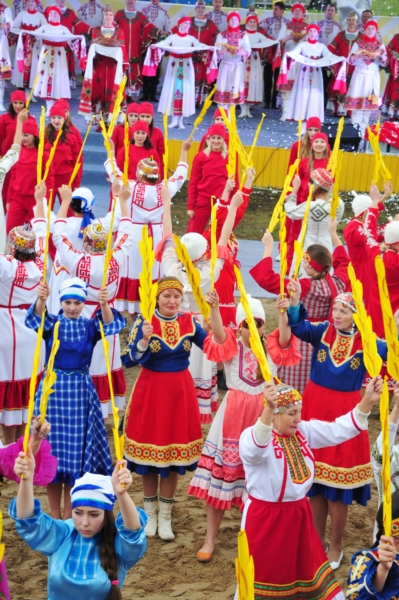 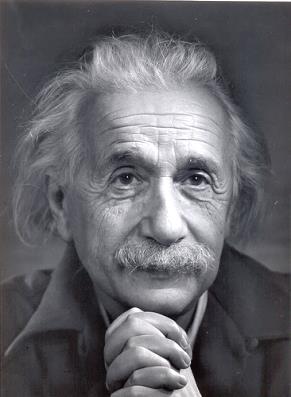 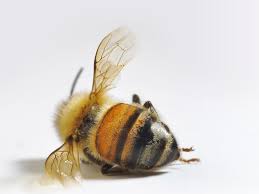 ЕСЛИ ИСЧЕЗНУТ  ПЧЕЛЫ, ЧЕЛОВЕЧЕСТВО
ПРОСУЩЕСТВУЕТ НЕ БОЛЕЕ ЧЕТЫРЕХ ЛЕТ (Эйнштейн)
ВЗАИМООБОГАЩЕНИЕ КУЛЬТУР
ЗАКОН СОХРАНЕНИЯ ПРИРОДНОГО И КУЛЬТУРНОГО НАСЛЕДИЯ, ИЛИ ЗАКОН НЕОБХОДИМОГО РАЗНООБРАЗИЯ  В ПРИРОДЕ И В КУЛЬТУРЕ:
РАЗНООБРАЗИЕ В ПРИРОДЕ – УСЛОВИЕ ЕЕ ЗДОРОВЬЯ. 
РАЗНООБРАЗИЕ КУЛЬТУР – УСЛОВИЕ ЗДОРОВЬЯ ОБЩЕСТВА И СОХРАНЕНИЯ ПРИРОДЫ
ПРИМЕЧАНИЕ: НАДО НАУЧИТЬСЯ РАЗЛИЧАТЬ КУЛЬТУРУ И АНТИКУЛЬТУРУ.
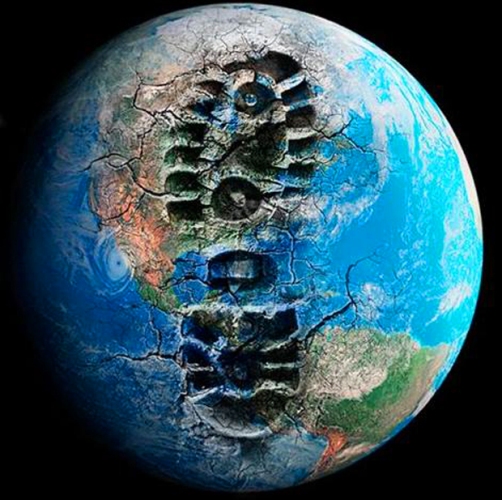 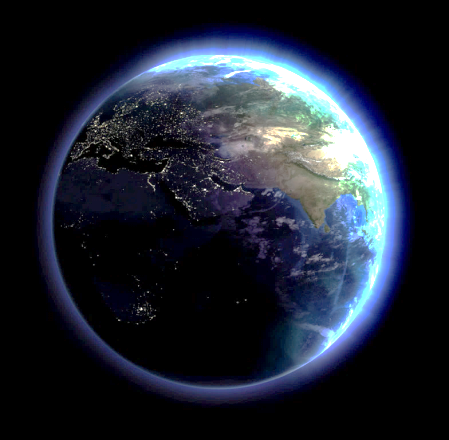 ОГЛЯДЫВАЕМСЯ НА СВОЙ 
ЭКОЛОГИЧЕСКИЙ СЛЕД
ДЛЯ СОХРАНЕНИЯ
ДИКОЙ ПРИРОДЫ
НА ПЛАНЕТЕ НУЖЕН 
МИР, СОТРУДНИЧЕСТВО,
…………
А ЕЩЕ?
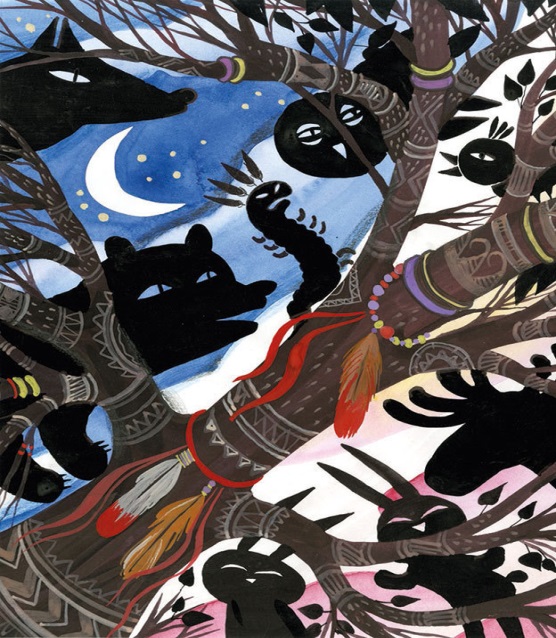 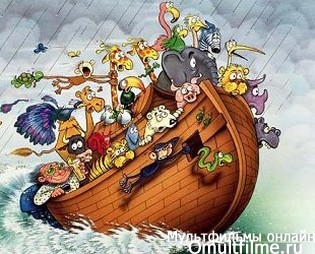 МЫ ВСЕ В ОДНОЙ ЛОДКЕ.
ЕЕ УСТОЙЧИВОСТЬ ЗАВИСИТ
ОТ СОХРАНЕНИЯ НА ЗЕМЛЕ
СООБЩЕСТВ ДИКОЙ ПРИРОДЫ –
природного наследия
Сказка индейцев «Откуда
пошли болезни и лекарства»
ЗАКОН ОБЩЕЙ СРЕДЫ
(для всех людей в разных местах 
планеты, для природы и общества)
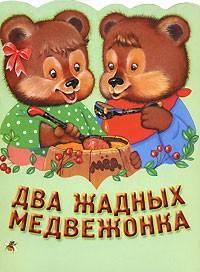 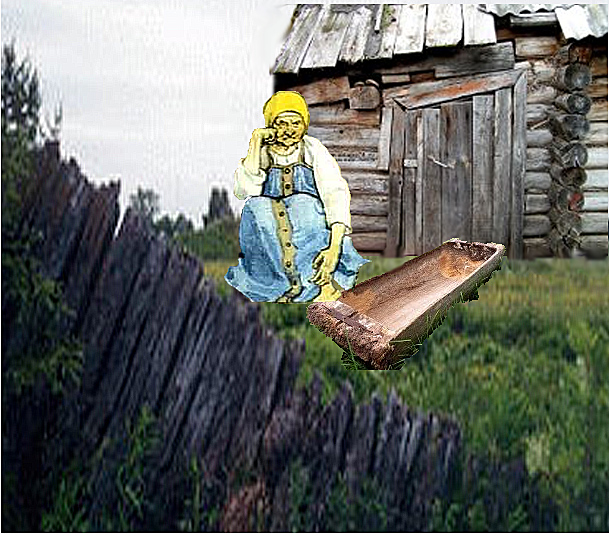 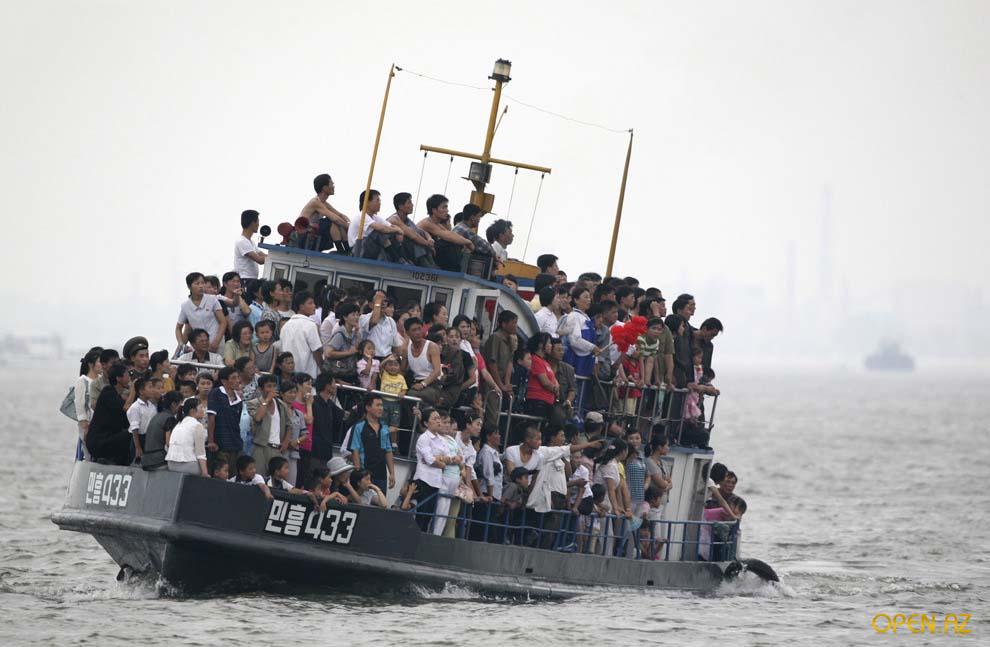 НЕ РАСКАЧИВАЕМ ЛОДКУ.
ВОВРЕМЯ ГОВОРИМ СЕБЕ:
«ХВАТИТ!»
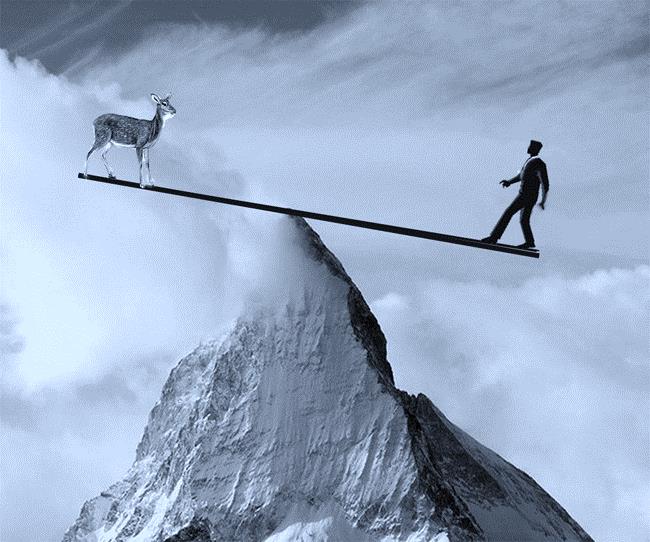 СЧИТАЕМ РЕСУРСЫ
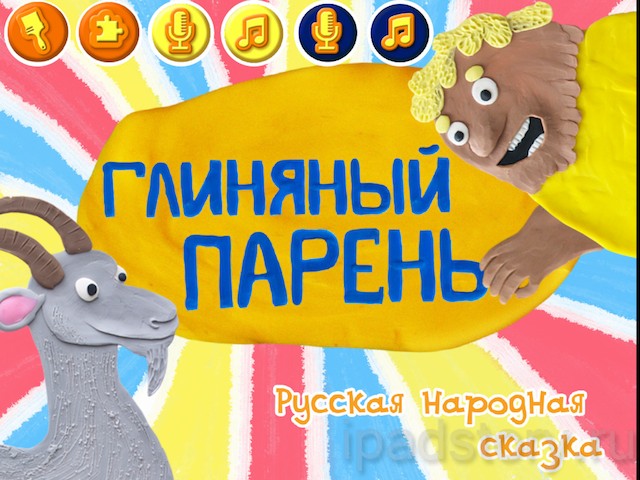 НЕ ДЕЛАЕМ РЕЗКИХ ДВИЖЕНИЙ,
ДЕЙСТВУЕМ НЕ СТИХИЙНО, 
ПО ПЛАНУ
ОТКАЗЫВАЕМСЯ ОТ СВЕРХПОТРЕБЛЕНИЯ
ЗАКОН МЕРЫ изменения среды
В ЛЮБОМ ДЕЛЕ ЕСТЬ ДЕФИЦИТНЫЙ РЕСУРС:
ДЕЙСТВУЕМ ПРЕДОСТОРОЖНО, когда
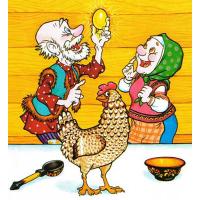 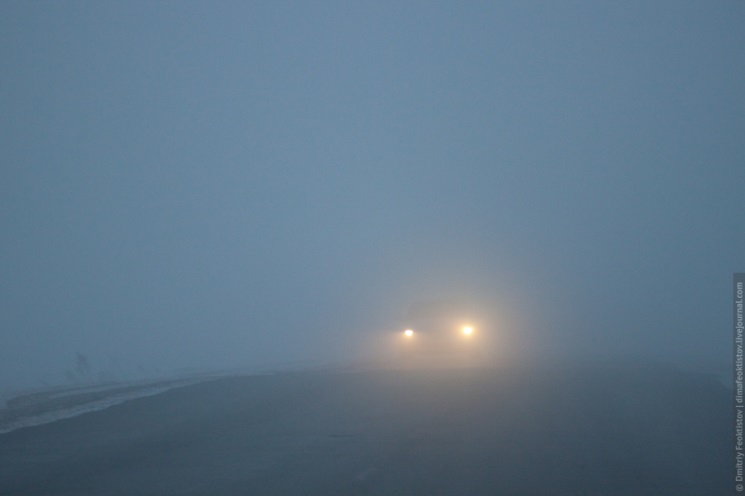 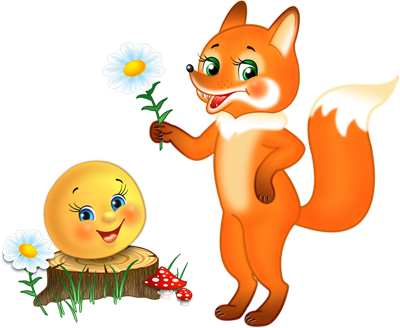 НЕ ХВАТАЕТ ОПЫТА
НЕ ХВАТАЕТ ЗНАНИЙ
НЕ ХВАТАЕТ ИНФОРМАЦИИ
А ЕЩЕ?
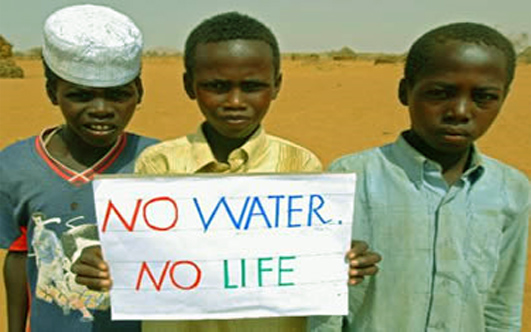 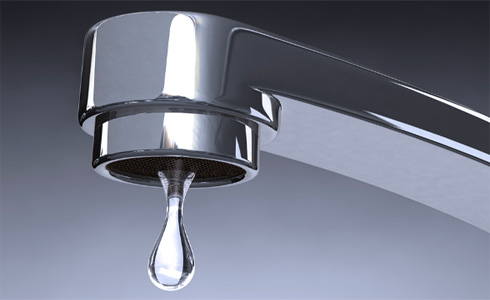 ЗАКОН СЛАБОГО ЗВЕНА, или дефицитного ресурса
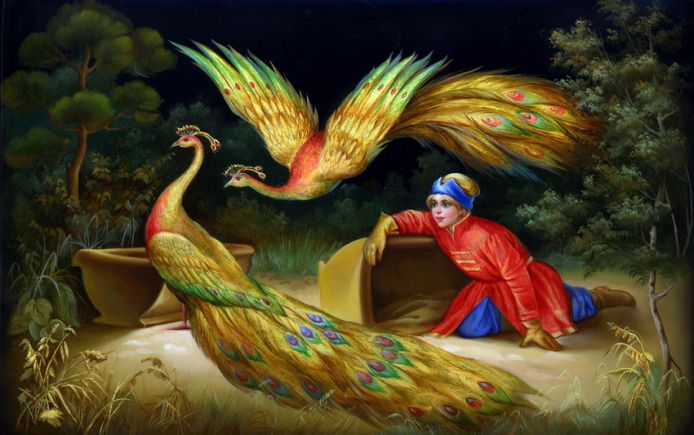 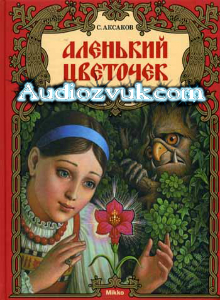 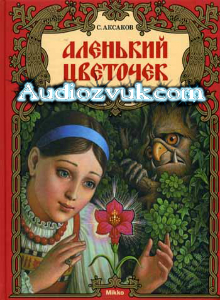 АЛЕНЬКИЙ ЦВЕТОЧЕК.
Если обратиться к природе
с добрым сердцем, она 
перестанет казаться 
Чудовищем, а превратится
в прекрасного Принца
КОНЕК-ГОРБУНОК. Жар-птица стала царицей.
а Иванушка – ее мужем.
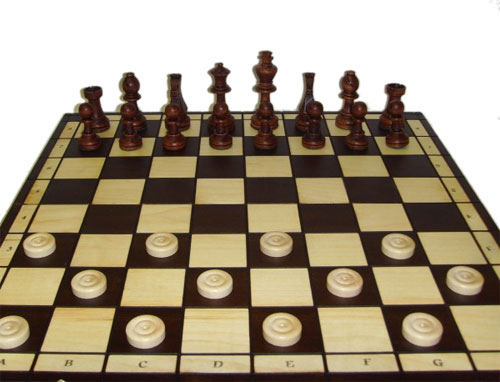 Пока люди и природа
играют по разным
правилам, 
неизбежна 
остановка движения
вперед
ЗАКОН СОВМЕСТИМОСТИ общества и природы:
«МЯГКОЕ» УПРАВЛЕНИЕ ПРИРОДОЙ, А НЕ ЕЕ ПОКОРЕНИЕ